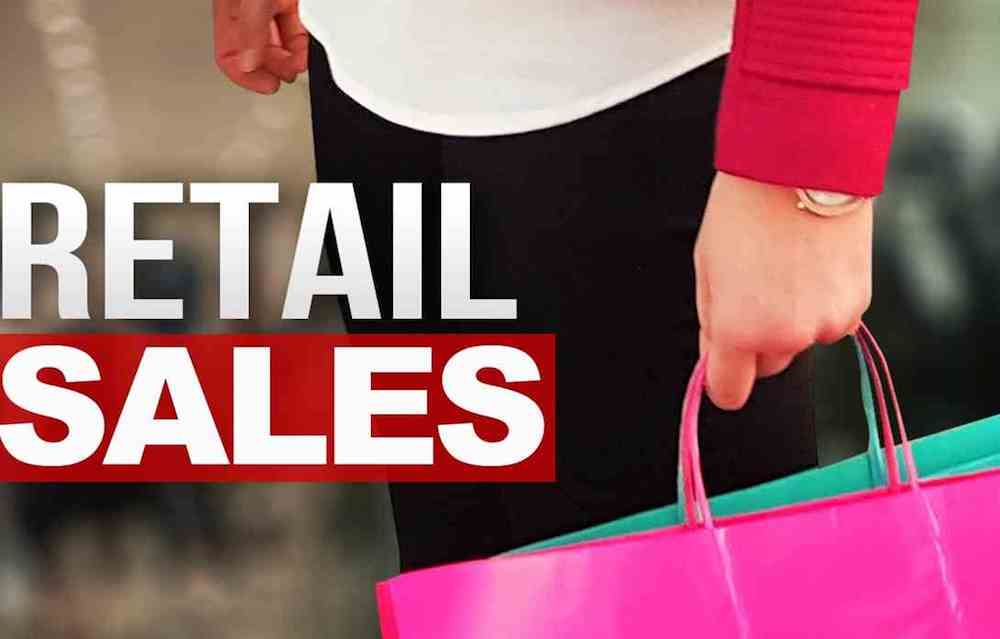 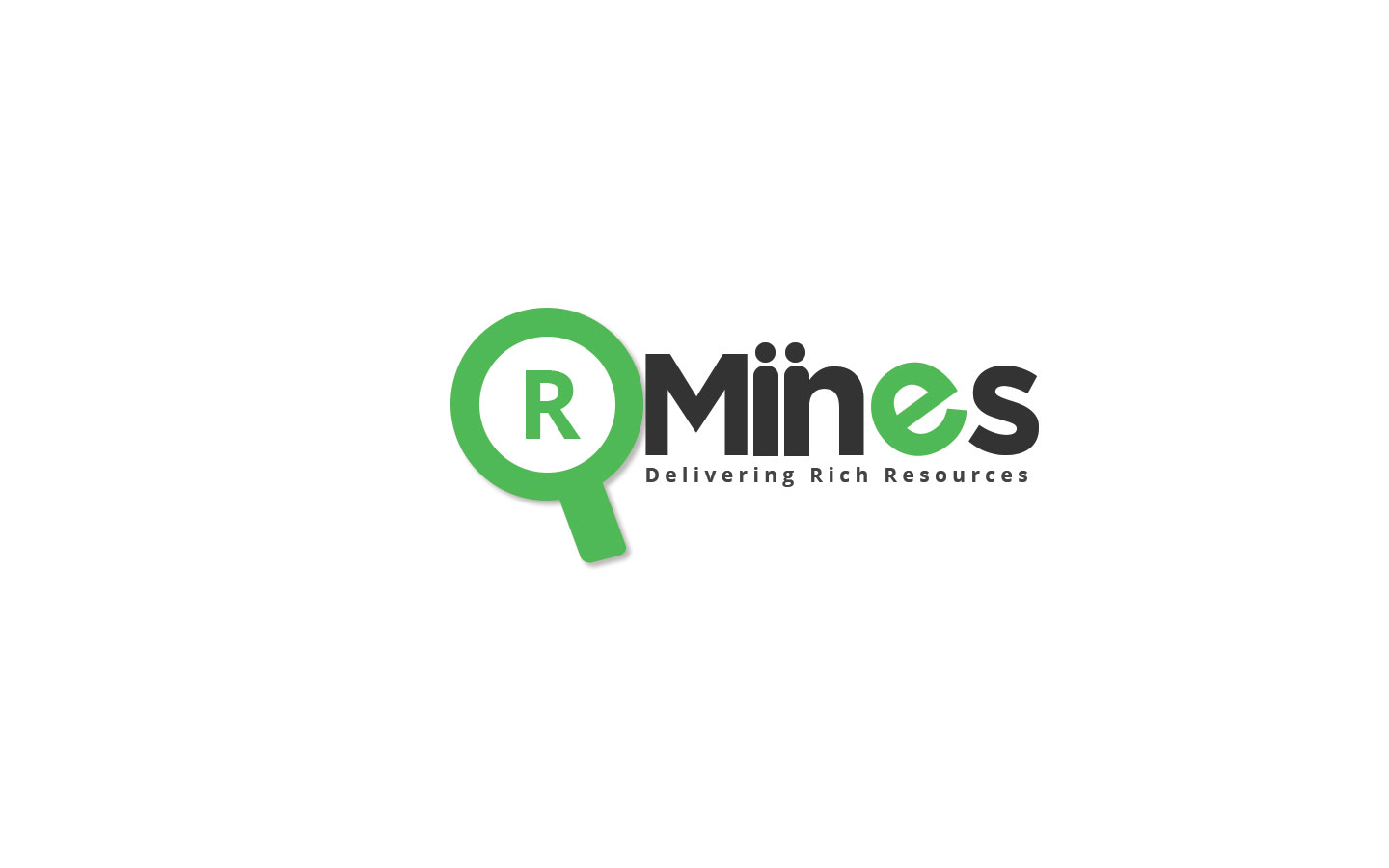 Frontline Retail Selling Skills
Program Outline
[Speaker Notes: https://www.topechelon.com/blog/contract-staffing-training/the-6-best-times-to-suggest-contract-staffing-to-clients/]
Outline of topics:
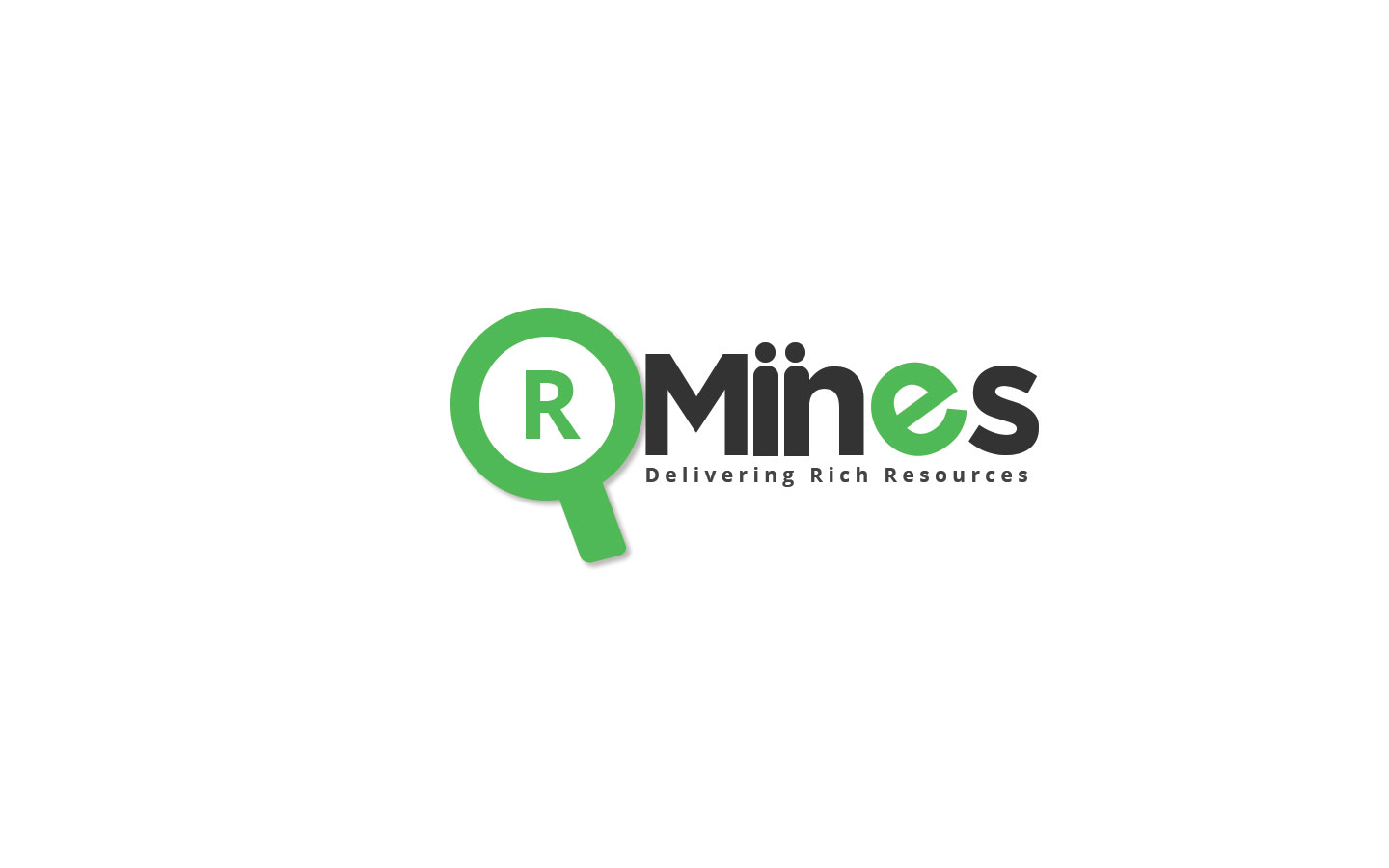 Introduction : Linking sales and customer service:
Selling or Serving  Icebreaker  activity.
Moments of truth.
Ethical sales practices.

Step 1: Know your stuff and your customer:
Know products and services you sell inside out.
Knowing your market and competition.
Buyer types we deal with.
Find out your own personality/buyer type.

Step 2: Create the opportunity:
Greeting customer properly
Having a professional introduction 
Discovering customer needs
OPEN Questioning technique

Step 3: Matching customer needs:
Features, advantages and benefits
The right benefit to the right customer
Identifying customer's decision criteria
Step 4 : Handle objections and close the sale:
Types of objections
Handling the most common objection "price“
Handling objections model
9 closing techniques

Step 5 : After sales and follow-up:
Best practice post sale follow-up  actions
leaving no stone unturned 
Fun Reverse brainstorming activity wrap up activity
Course participants will learn how to guide the sales/service conversation efficiently and effectively. They will also learn how to:
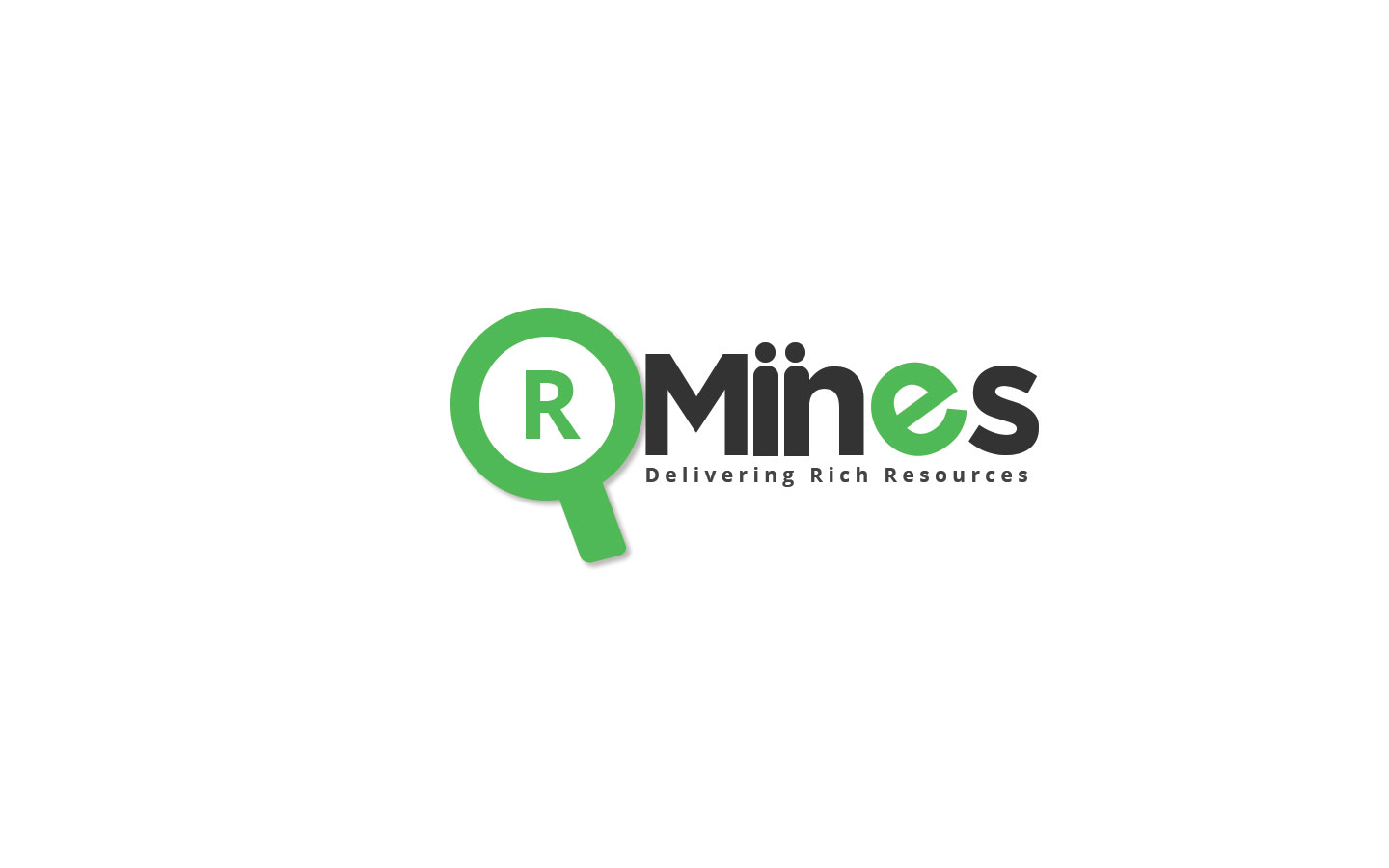 Adapt their communication style

Question customers around lifestyle needs

 Build trusting, long term relationships
Training Objective
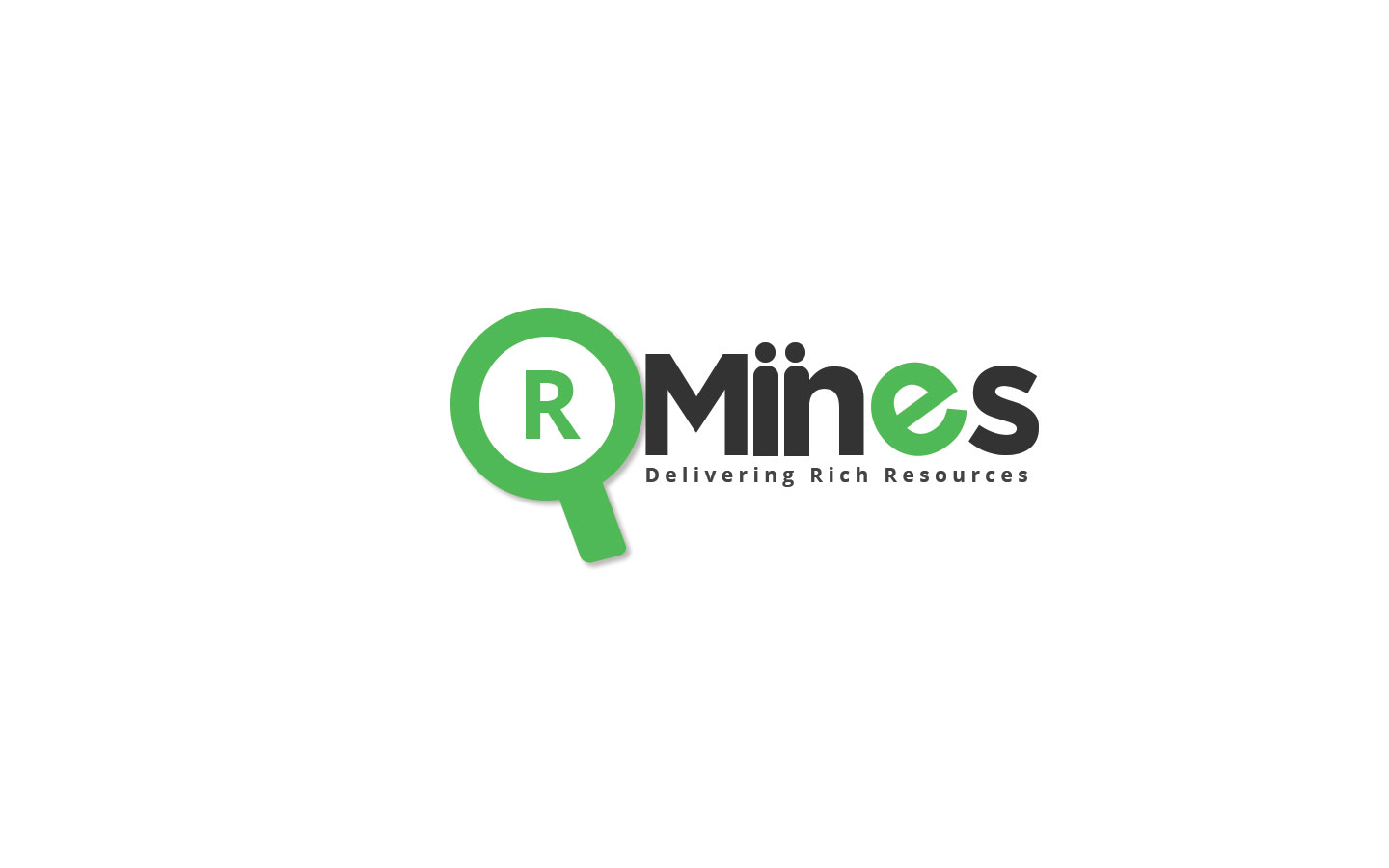 Explain what motivates customers (logical and emotional) to buy or continue to use a product/service.

Explain four personality styles; identify their own style; and, adapt their style to establish rapport with other personality styles.

Follow a simple 5-step sales process that will give them the confidence, energy, and focus they need to become successful retail sales professionals.

Use a powerful sales questioning technique that will enable them to better ask customers around lifestyle needs.

Overcome common objections and close the sale.

Make the best out of each interaction with every customer.
TRAINING INFORMATION
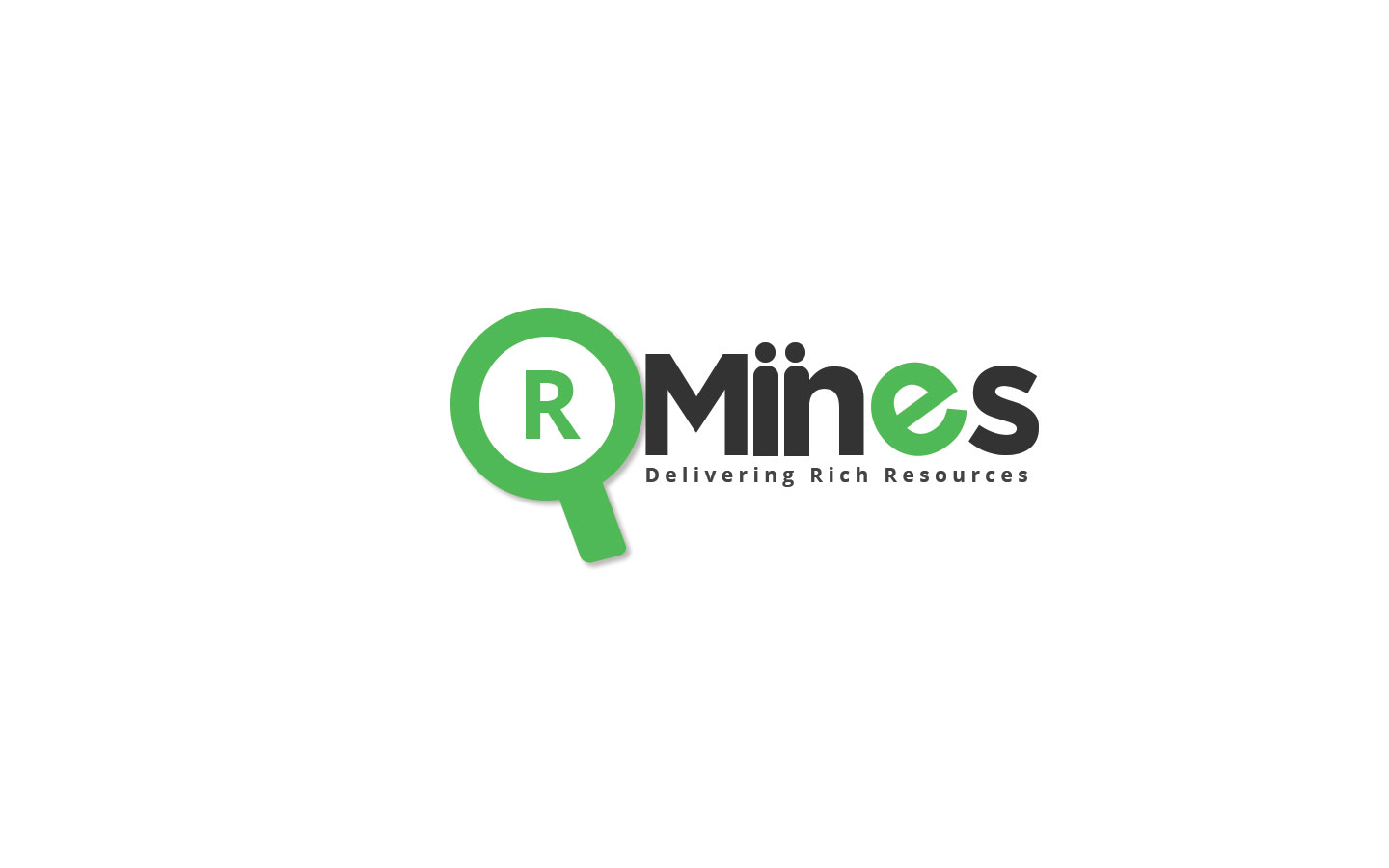